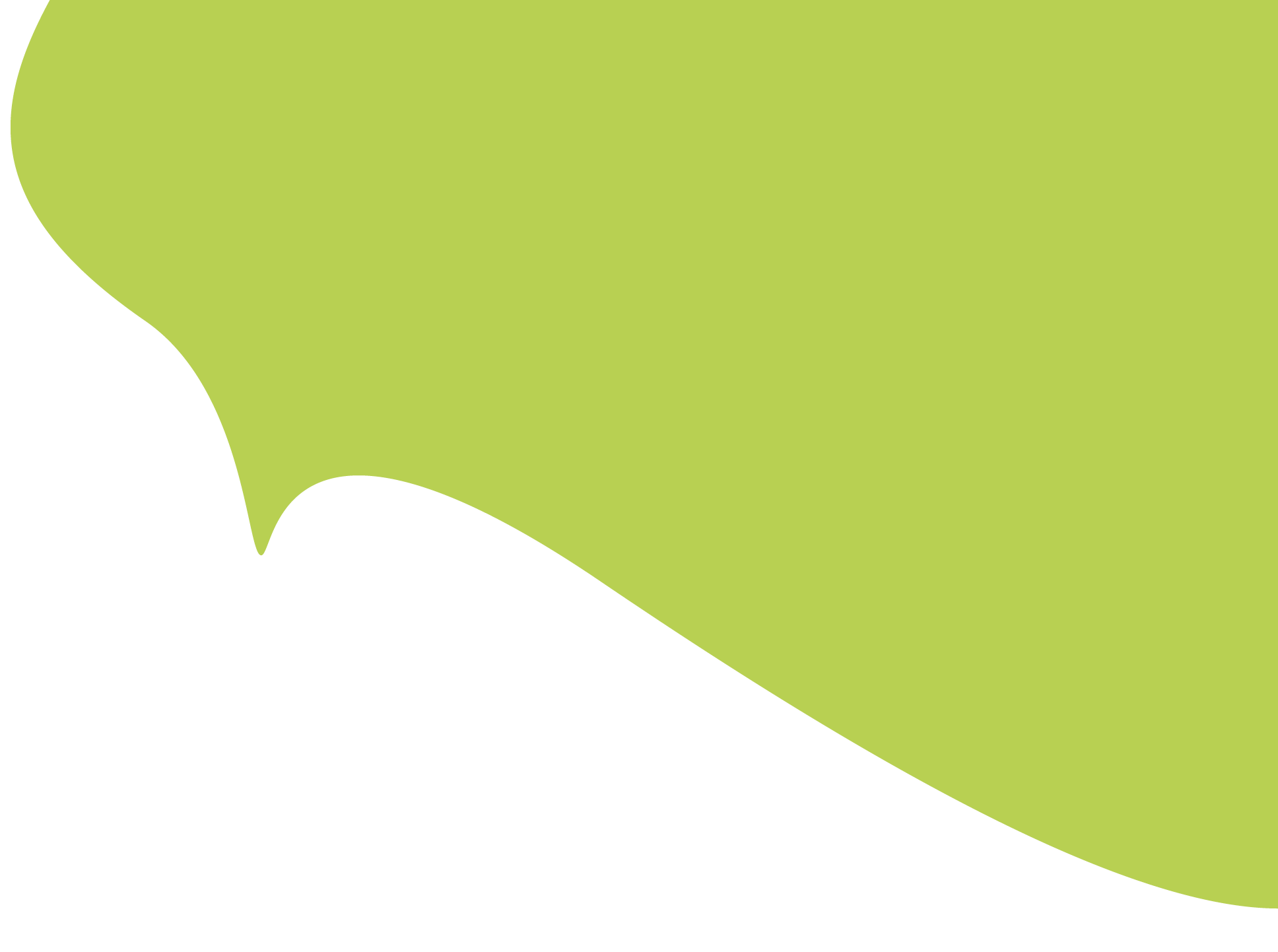 2. Kristillinen oppi ja Raamatun kertomukset uskonnollisessa taiteessa
Kristinuskon symboleja
Jumalan kuvaaminen ollut taiteessa vaihtelevaa, toisinaan kokonaan kiellettyä 
tyypillisiä Jumalaan liittyviä symboleja: kolmio, silmä, aurinko, käsi 
kolminaisuuteen liittyvät vertauskuvat tyypillisiä kristillisessä taiteessa 
Pyhää henkeä kuvataan yleensä valkealla kyyhkyllä 
myös tuli ja liekit Pyhän hengen symboleja
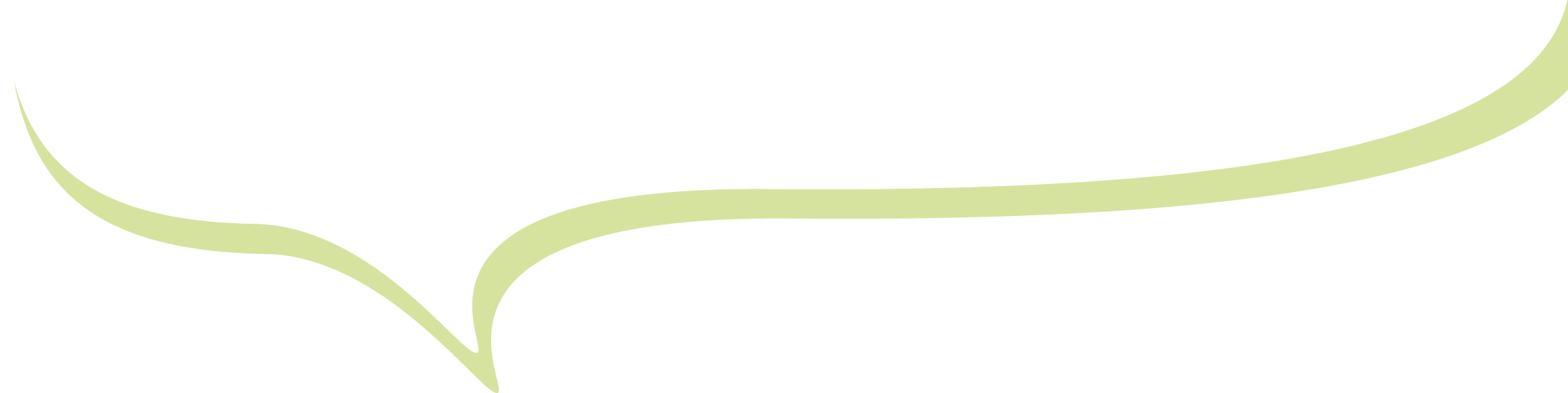 Jeesuksen kuvaaminen
Kristuksen kaksiluonto-oppi osoitetaan taiteessa kuvaamalla etusormi ja keskisormi koholla 
nykyinen Jeesuksen kuvaustapa vaaleaihoisena miehenä keskiaikaista perua 
aiemmin Jeesus kuvattiin paimenena tai filosofina 
Kristukseen liittyvää symboliikkaa runsaasti, esim.: erilaiset ristit, Kristus-monogrammi, kala, karitsa
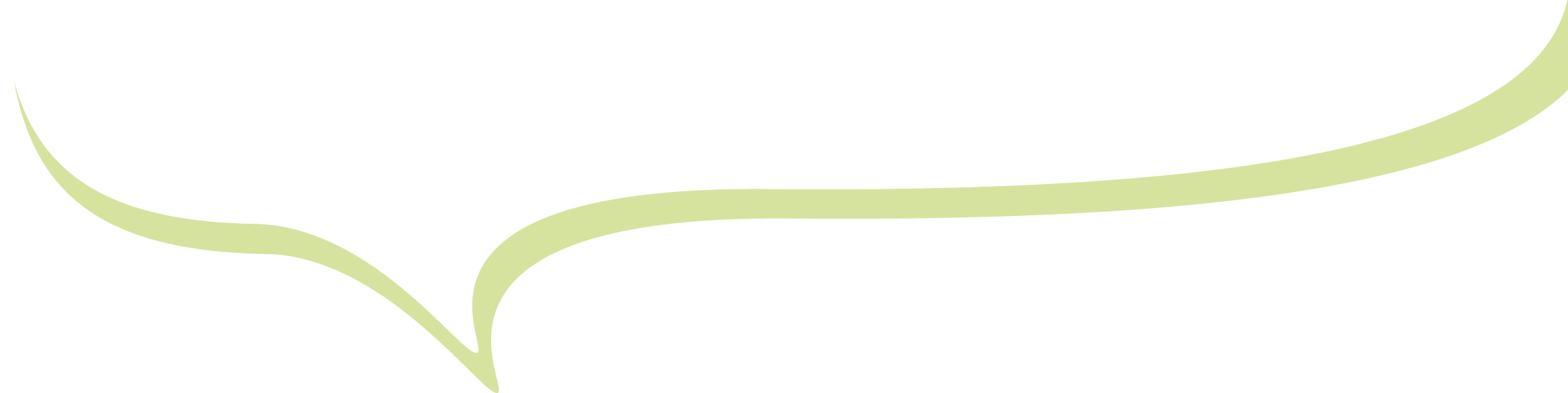 Kristillisiä aiheita länsimaisessa taiteessa
Kristuksen kärsimyshistorian kuvaus länsimaisen taiteen keskeisiä teemoja 
pääsiäinen kristinuskon tärkein juhla, pääsiäismunat ylösnousemuksen symboli 
ehtoollisen opillinen merkitys tärkeä, siksi aihe yleinen länsimaisessa kuvataiteessa 
pahuuden vertauskuvia kristillisessä taiteessa esim.: omena, käärme, lohikäärme, apina, kärpänen
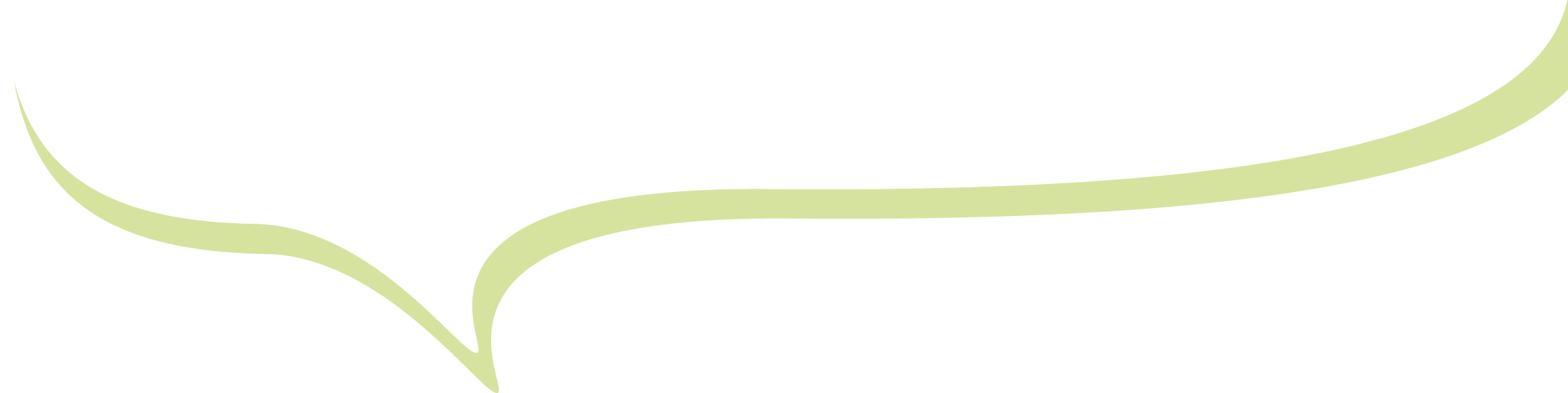 Neitsyt Maria
Neitsyt Maria kristillisen taiteen tärkeimpiä aiheita 
erityisesti Neitsyt Maria ja Jeesus-lapsi -kuvaukset suosittuja kautta historian 
Mariaan liittyvää symboliikkaa paljon, esim.: simpukka, riikinkukko, sininen iiris, valkoinen lilja, punainen ruusu, 12 tähden sädekehä
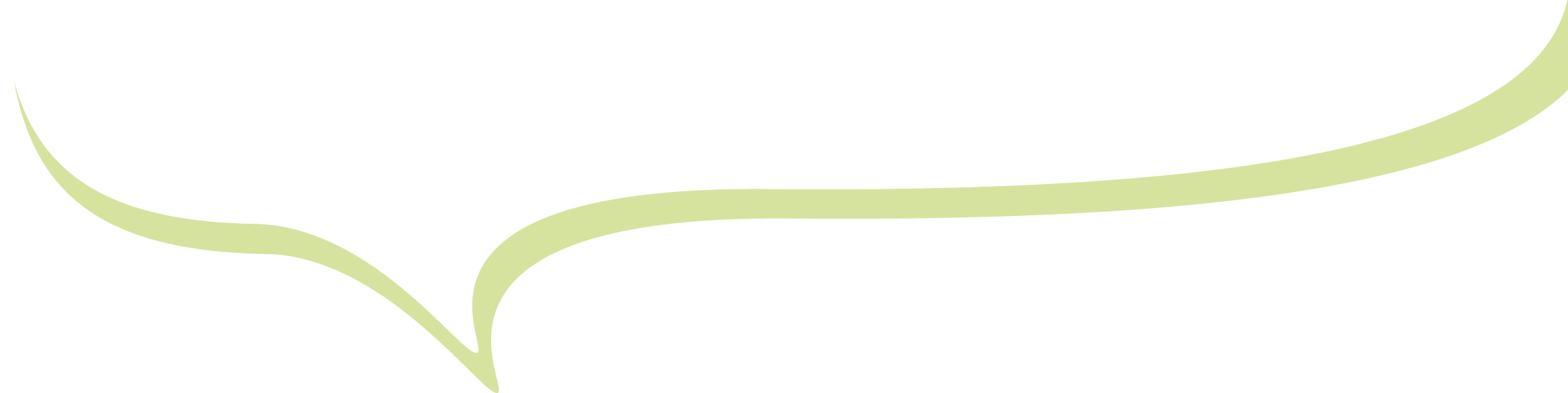